Культурні надбання України в контексті європейської культури
Кафедра українознавства
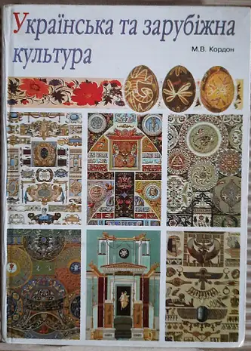 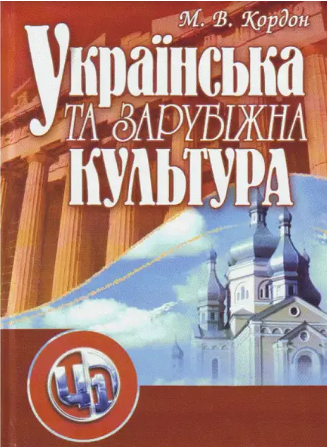 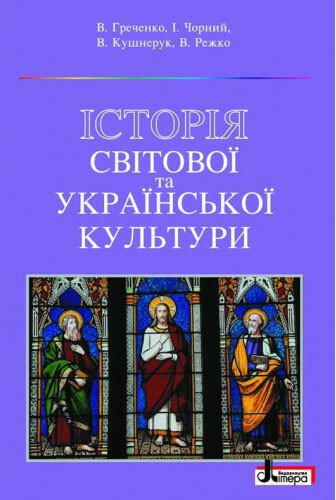 Курс «Культурні надбання України в контексті європейської культури»
покликаний ознайомити студентів у найбільш сконцентрованій формі із духовним надбанням українського народу в процесі його розвитку та зв’язках з іншими народами в різні історичні епохи
спрямований на збагачення і розширення гуманітарної підготовки студентів, формування творчої активності майбутніх фахівців
дає уявлення про етапи розвитку української та зарубіжної культури
забезпечує розуміння системного зв’язку всіх складових культури – мистецтва, етнографії, матеріальної культури, наукового знання, усіх форм духовних цінностей
Значення курсу «Культурні надбання України в контексті європейської культури»:
формує науковий світогляд студентів, загальноосвітній, фаховий і культурний рівень майбутнього спеціаліста 
основними формами вивчення дисципліни «Історія української та зарубіжної культури» є лекції, семінарські заняття, самостійна та індивідуальна робота
формує вміння  використовувати у повсякденному житті основні терміни та поняття «Історії української та зарубіжної культури»
формує такі якості людини, як різнобічна освіченість, висока свідомість, моральність, вміння знаходити порозуміння з представниками різноманітних культур
У разі успішного завершення курсу студент зможе:
аналізувати культури різних народів в їхньому взаємозв’язку
розглядати проблеми розвитку культури України в контексті світової культури 
встановлювати причинно-наслідкові зв’язки між суспільно-політичними та культурними процесами і явищами
розрізняти культурні епохи, напрямки, течії, школи, художні стилі в мистецтві й літературі 
оперувати культурологічними термінами та поняттями на високому інтелектуальному рівні 
вести наукову дискусію, висловлювати свої думки і відстоювати свою точку зору, використовувати набуті знання при прийнятті рішень суспільного значення
конспектувати зміст лекцій, вибирати оптимальні шляхи підготовки до семінарських занять та виконання завдань самостійної роботи
робити висновки й узагальнення на основі опрацювання літератури, вміти користуватися періодичними виданнями, знаходити необхідні матеріали відповідно до проблеми, що вивчається
готувати повідомлення (доповіді), реферати, презентації, складати тести, кросворди, тези виступів тощо
пояснювати сутність національних та загальнолюдських цінностей
збагачувати власну духовну культуру шляхом самоосвіти
використовувати духовно-культурний досвід минулого для визначення шляхів і напрямків культурно-національного відродження в Україні
реалізовувати отримані знання для визначення лінії власної поведінки в сучасних умовах розмаїття художніх стилів культури 
застосовувати отримані знання в освітньо-педагогічній і науково-дослідницькій роботі
Теми курсу
Тема 1. Вступ до курсу «Історія української та зарубіжної культури». Культура: сутність, структура, функції. 
Тема 2. Первісна культура. 
Тема 3. Культура стародавніх цивілізацій 
Тема 4. Антична культура. 
Тема 5. Культура Середньовічної Європи. 
Тема. 6. Ренесанс у європейській культурі та його особливості в Україні. 
Тема 7. Культура бароко. 
Тема 8. Культура Нового часу (кінець ХVІІІ – ХІХ ст.).
Тема 9. Культура модернізму кінця ХІХ – початку ХХ ст. 
Тема 10. Розвиток культури у 20-х рр. ХХ ст. 
Тема 11. Зарубіжна та українська культура напередодні та під час Другої світової війни. 
Тема 12. Нові тенденції у світовій та українській культурі у перше післявоєнне десятиліття. 
Тема 13. Зарубіжна та українська культура у другій половині 50-х – середині 60-х рр. ХХ ст. 
Тема. 14. Культура 60-х – 80-х рр.  ХХ ст. 
Тема 15. Сучасна культура на межі ХХ – ХХІ ст. 
Тема 16. Культура української діаспори.